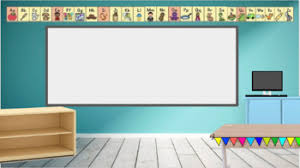 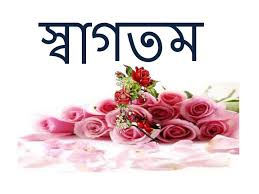 শিক্ষক পরিচিতি
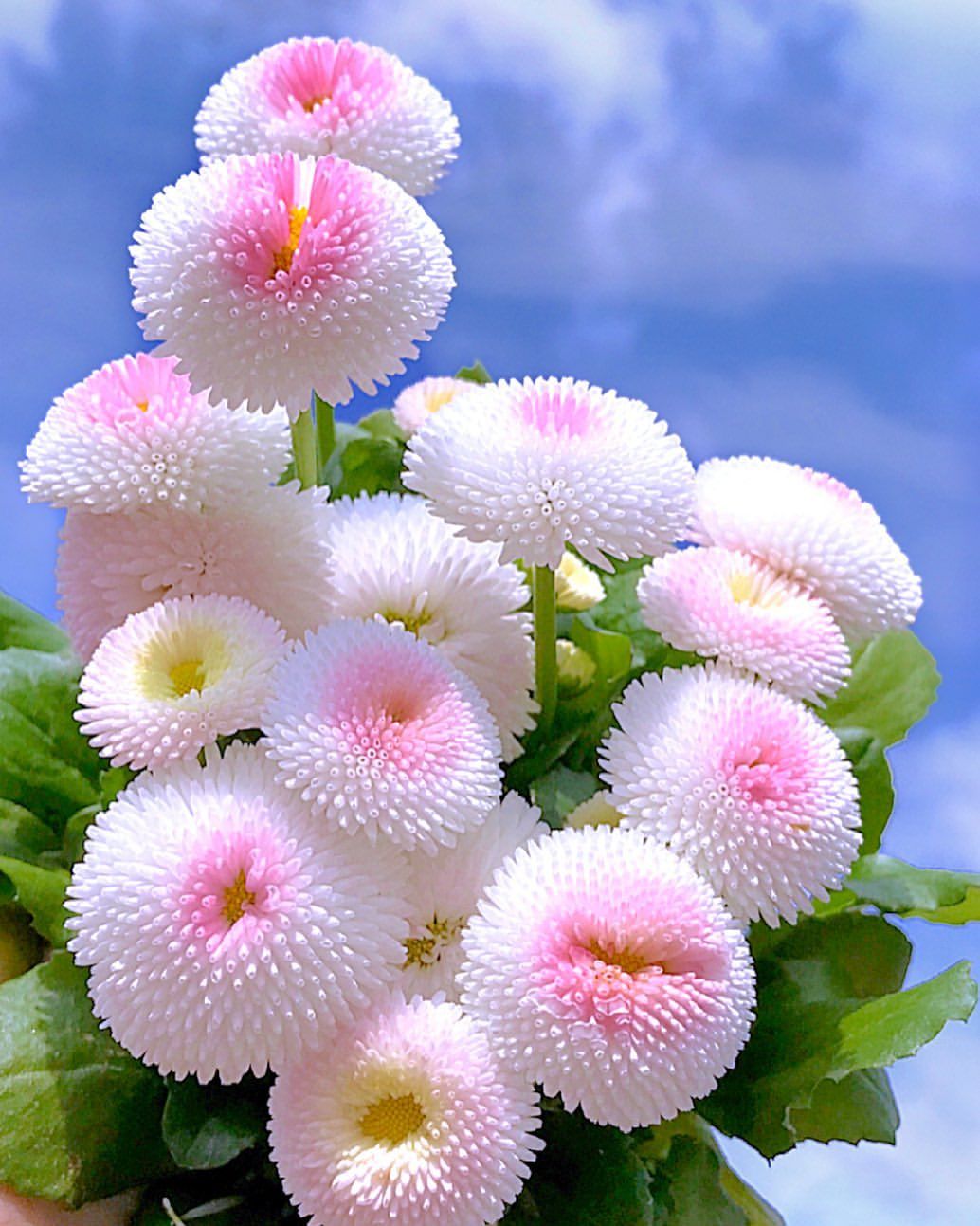 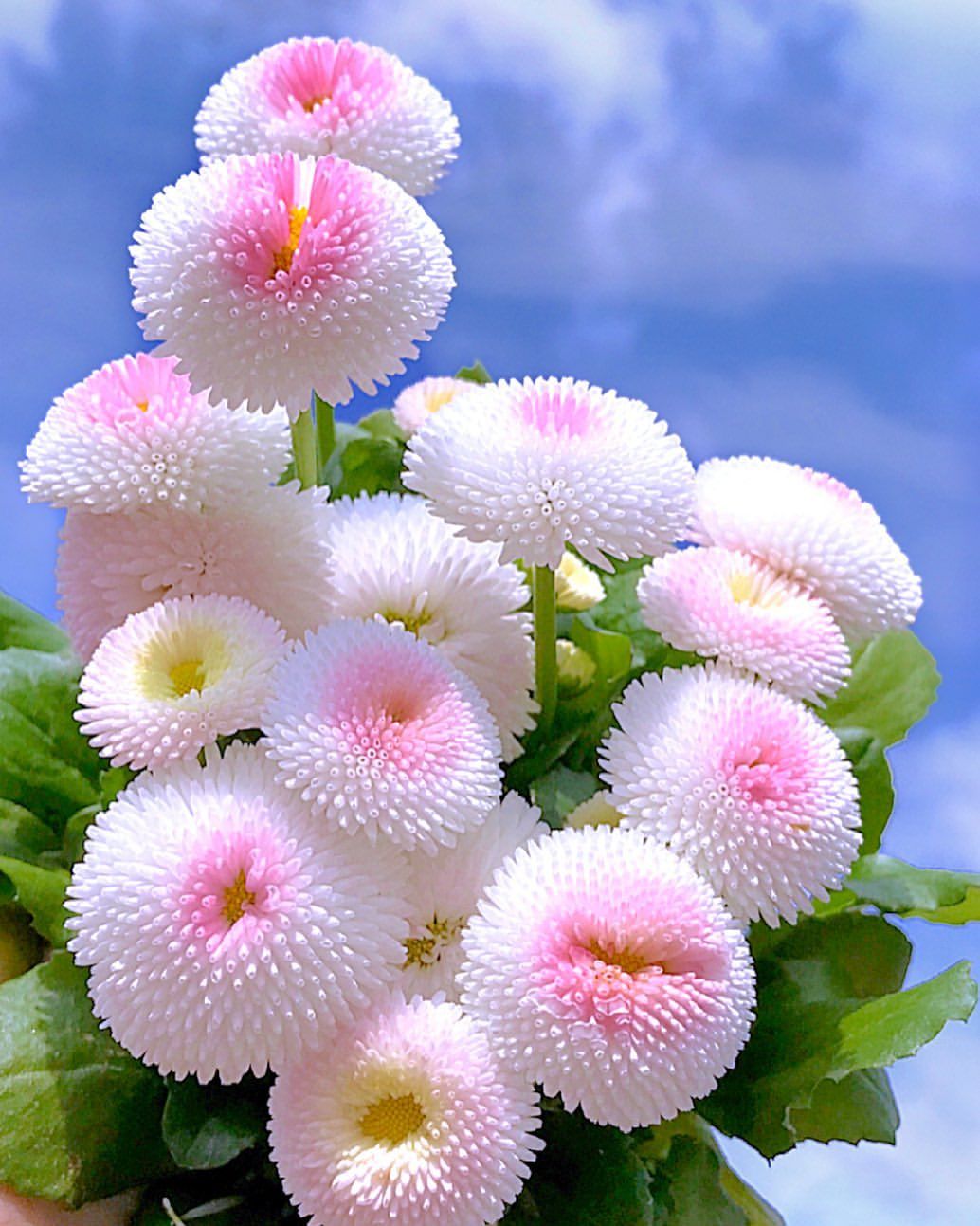 পংকজ কান্তি তালুকদার
সিনিয়র শিক্ষক(গণিত)
হবিগঞ্জ হাই স্কুল এন্ড কলেজ
হবিগঞ্জ।
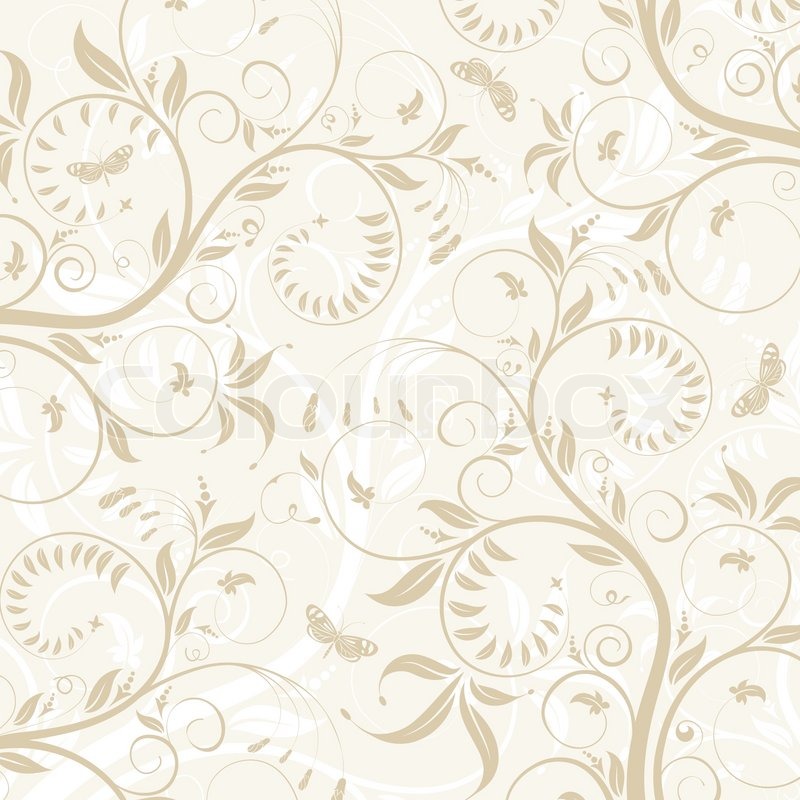 শিক্ষার্থী বন্ধুরা নীচের কাজগুলোর নাম বলি
[ 7a + {5a + 2(a- 2b + c)} – 5c]
কাজটি হল
সরল করা
(a + b)(a – b) =
a2 – b2
কাজটি হল
সূত্রের সাহায্যে গুণ
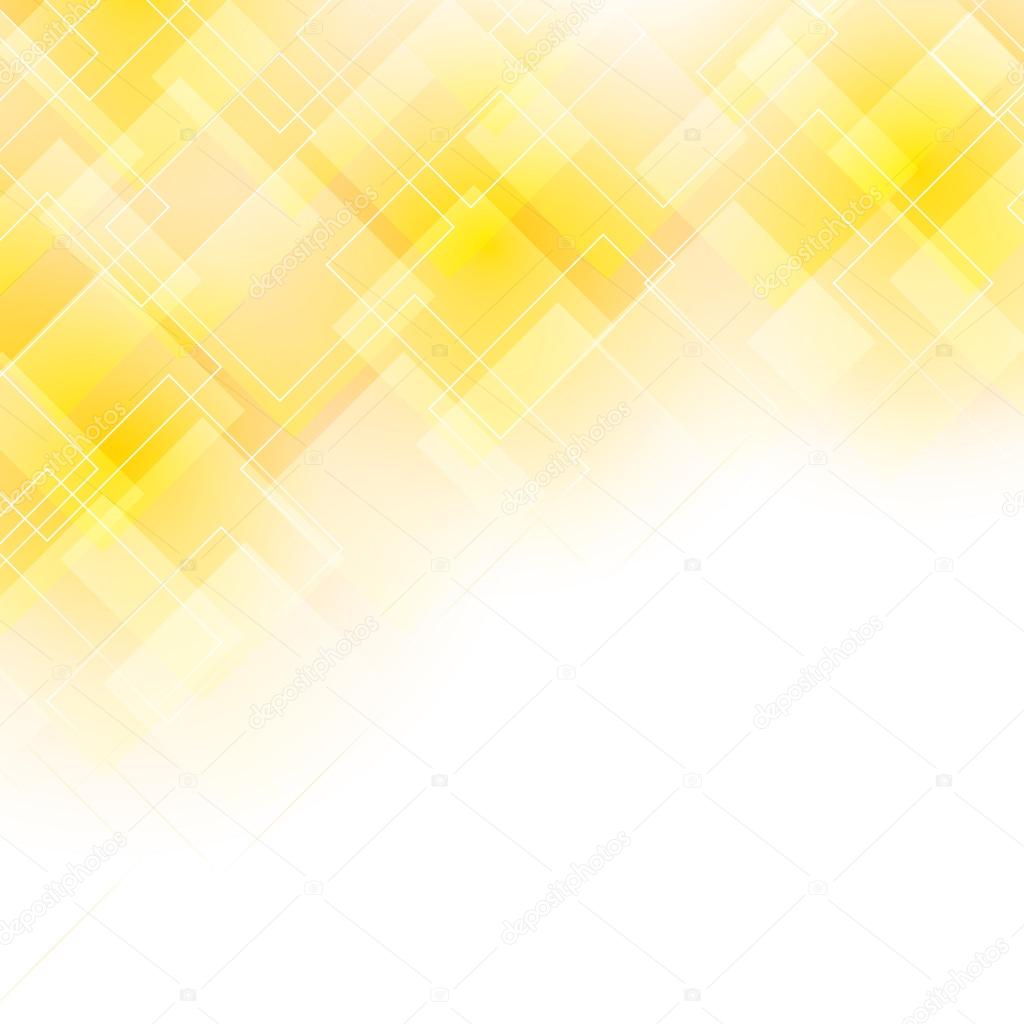 আজকের পাঠ
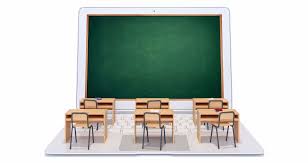 সরল এবং সূত্রের সাহায্যে গুণ করা।
পাঠ পরিচিতি
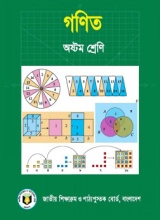 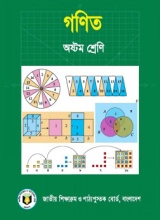 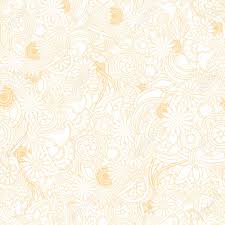 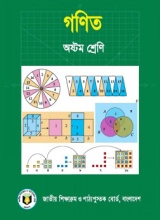 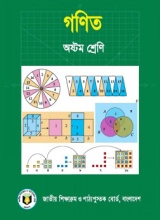 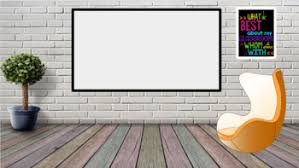 শ্রেণি: 8ম
বিষয়: গণিত
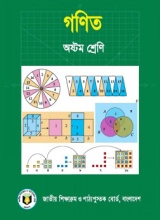 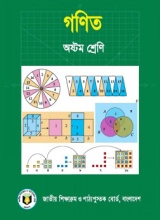 অধ্যায়: 4র্থ
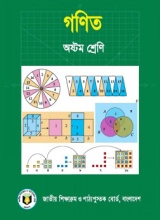 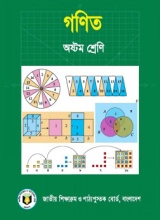 অনু: 4.1
সমস্যা:2 ও 3
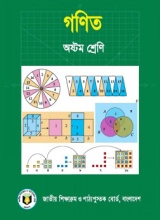 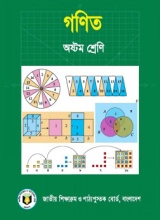 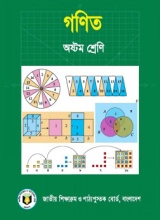 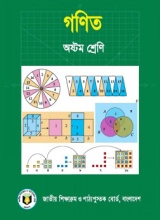 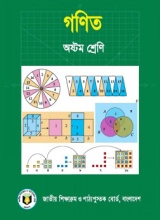 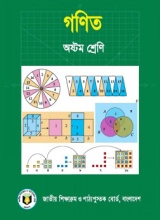 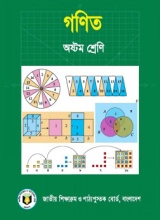 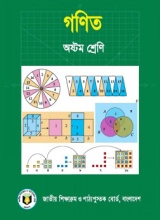 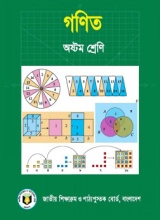 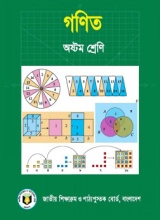 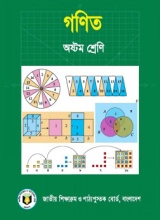 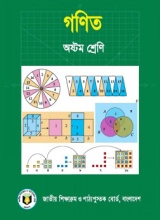 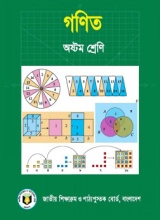 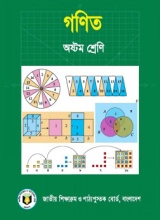 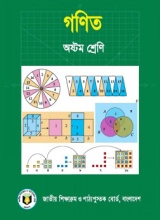 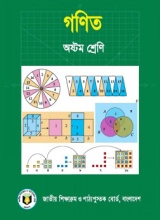 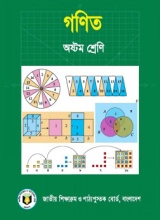 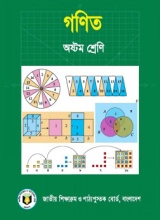 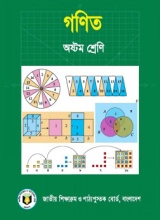 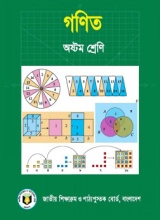 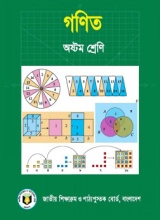 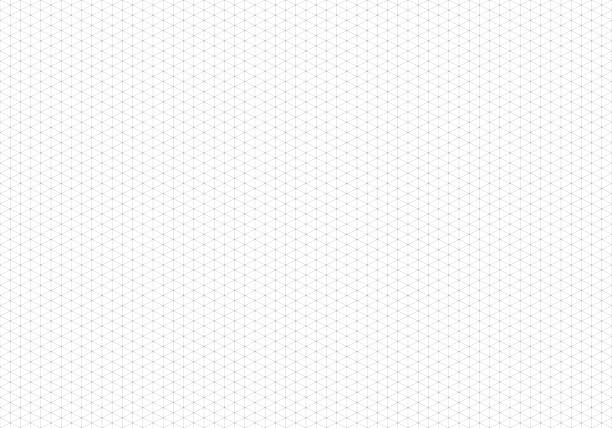 2.  ক.   (x + y)2 + 2(x + y)(x – y) + (x – y)2
      
                               মনেকরি,        x + y =  a 
                                                 x – y = b
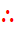 যোগ করে পাই,  2x = a + b
প্রদত্ত রাশি,
a2 + 2ab + b2

              = (a + b) 2


              =( 2x) 2


              = 4x2    Ans.
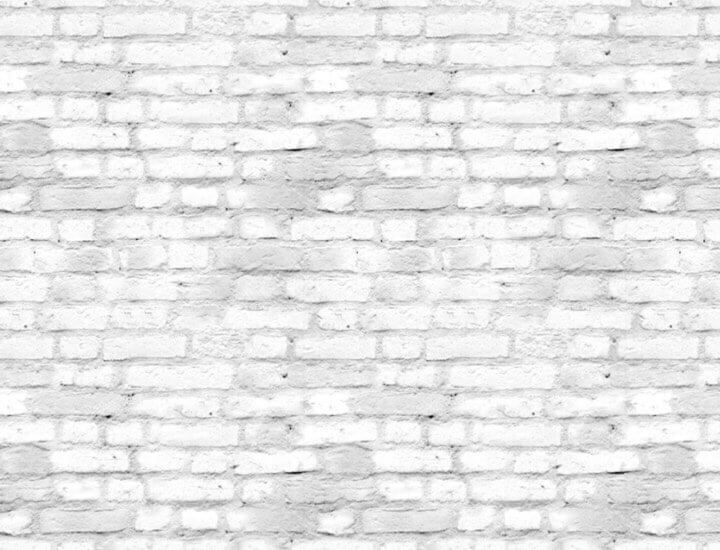 গ.
(3x2 + 7y2)2 + 2(3x2 + 7y2)( 3x2 - 7y2) + (3x2 - 7y2)2

      মনেকরি,
                          3x2 + 7y2 =  a

                          3x2 - 7y2 =   b
যোগ করে পাই,  6x2 = a + b


      অতএব, প্রদত্ত রাশি,            a2 + 2ab + b2

                                            = (a + b)2

                                            = (6x2)2

                                            = 36x4   Ans
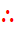 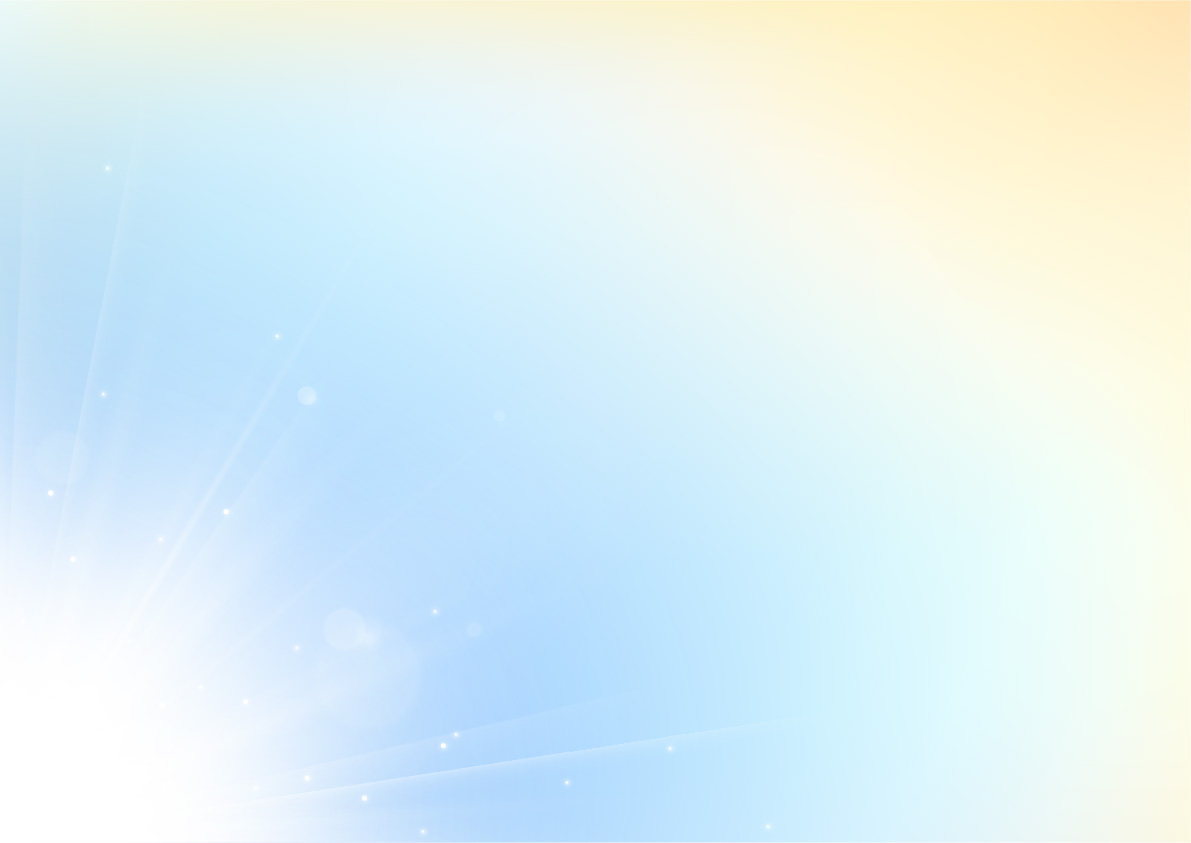 ঘ. (8x + y)2 – (16x + 2y)(5x + y) + (5x + y)2


                   = (8x + y)2 – 2(8x + y)(5x + y) + (5x + y)2
মনেকরি,
8x + y = a

                                                      5x + y = b
3x = a – b


                                                       a2 – 2ab +b2

                                                       = (a – b)2

                                                       = (3x)2 
                                                        = 9x2    Ans.
বিয়োগ করে পাই,
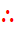 প্রদত্ত রাশি,
3 নং প্রশ্ন: সূত্র প্রয়োগ করে গুণফল নির্ণয়
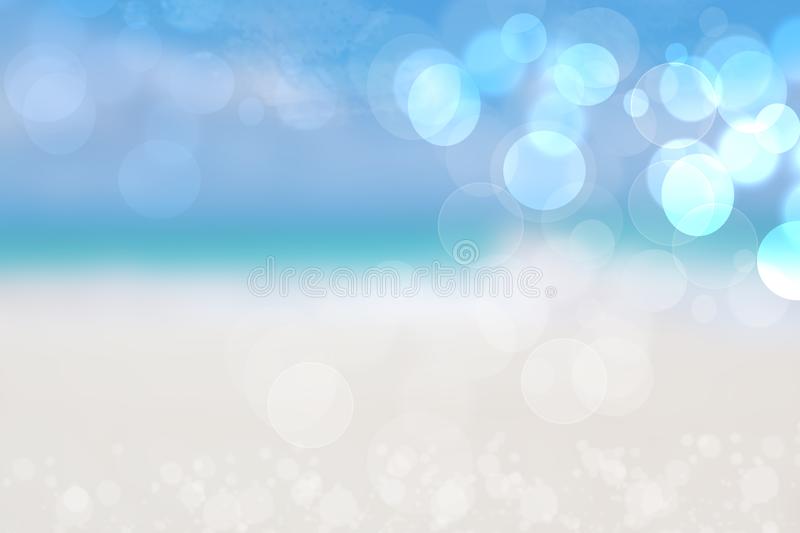 প্রয়োজনীয় সূত্র:
a2 – b2
(a + b)(a – b ) =
(x + a)(x + b) =
x2 + (a + b).x + ab
x2 - (a + b).x + ab
(x - a)(x - b) =
(x + a)(x - b) =
x2 + (a - b).x - ab
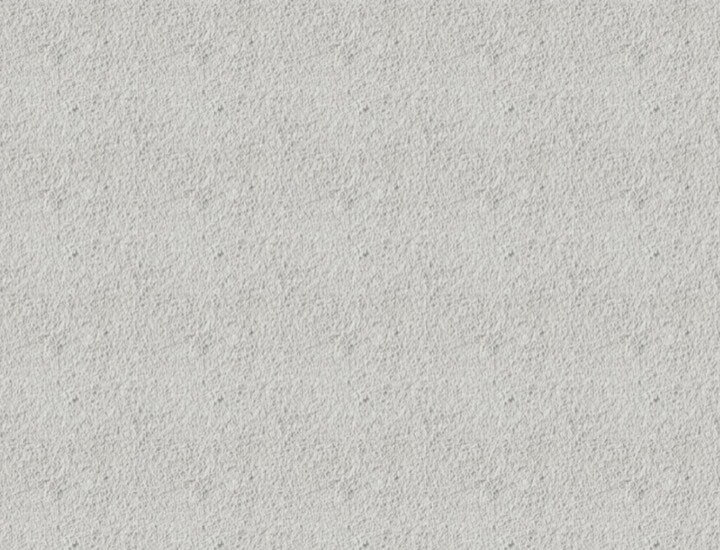 ক.
(x + 7)(x- 7)
[ (a + b)(a – b)  আকারের ]
= x2 - 72
= x2 – 49    Ans
ঘ
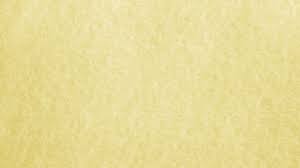 (ax + b)(ax – b)
[ (a + b)(a – b)  আকারের ]
= (ax)2 – b2
= a2x2 – b2 Ans.
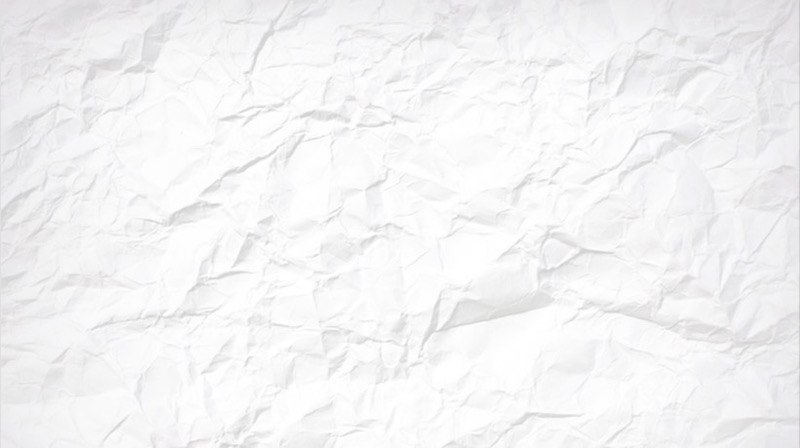 চ
(ax + 3)(ax + 4)  
  
                         [(x + a)(x + b) আকারের ]


           = (ax)2 + (3 + 4).ax + 3.4


         =    a2x2 + 7ax + 12  Ans
(6x + 17)(6x – 13) 
    
                         [(x + a)(x - b) আকারের ]


           = (6x)2 + (17 – 13).6x  - 17.13


         = 36x2 + 4.6x – 221 
 
           = 36x2 + 24x – 221     Ans.
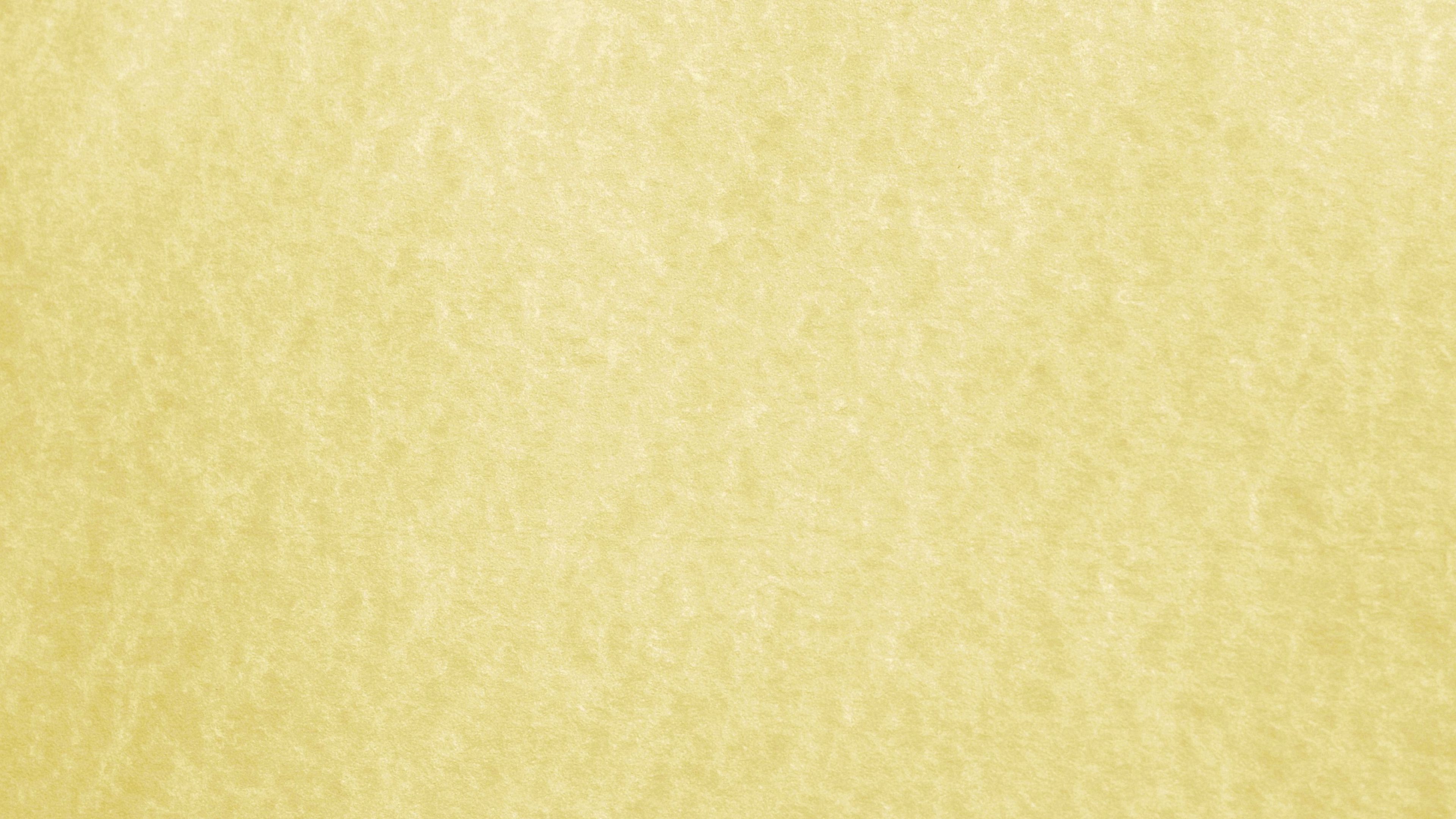 ছ.
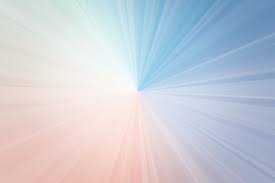 (a2 + b2)(a2 –b2)(a4 + b4)


               = {(a2)2 – (b2)2}( a4 + b4)


               =( a4  - b4)( a4 + b4)


               = (a4)2 – (b4)2


               = a8 – b8  Ans.
জ.
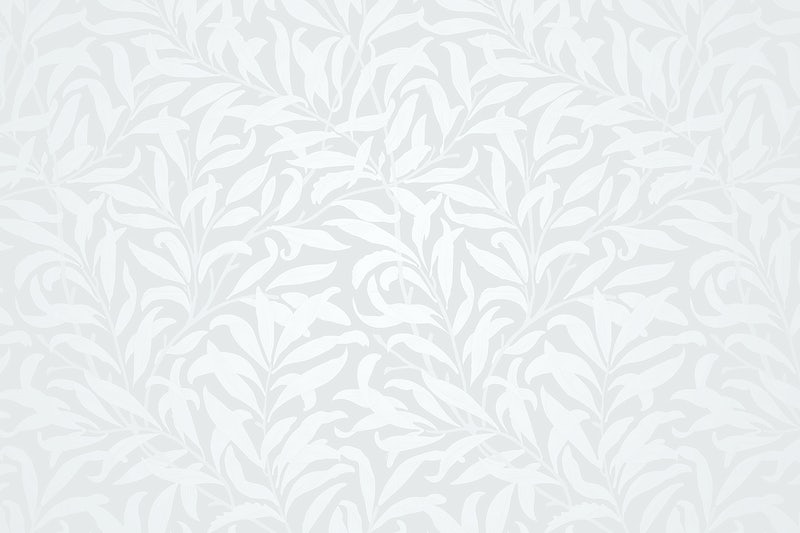 ঝ.
(ax – by + cz)(ax + by – cz )

              = { ax – (by –cz)}{ax + (by – cz )}
 
                       [ (a + b)(a – b)  আকারে তৈরিকরণ]


             =  (ax)2 – (by – cz )2


              = a2x2  – {(by)2  - 2.by.cz  + (cz)2}


              = a2x2 -  b2y2 + 2bcyz – c2z2  Ans.
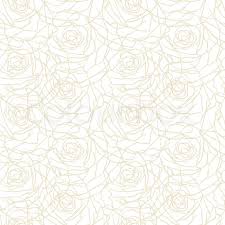 ট
(5a + 2b – 3c)(5a + 2b + 3c)

  = {(5a + 2b) – 3c}{(5a + 2b) + 3c}

   = (5a + 2b)2 – (3c)2

 = (5a)2 + 2.5a .2b + (2b)2 – 9c2

= 25a2 + 20ab + 4b2 – 9c2   Ans.
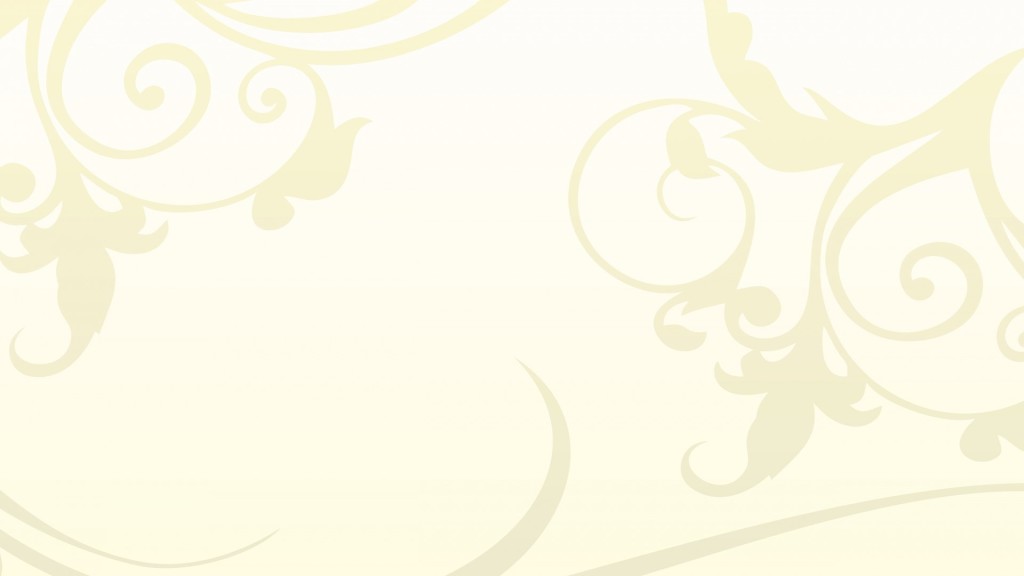 ঠ.
(ax + by + 5)(ax + by + 3)

= {(ax + by) + 5}{(ax + by) + 3}

= (ax + by)2 + (5 + 3)(ax + by) + 5.3

= (ax)2 + 2. ax.by + (by)2 + 8ax + 8by + 15

= a2x2 + 2abxy + b2y2 +8ax + 8by + 15  Ans
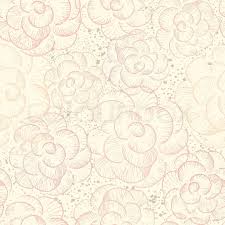 মূল্যায়ণ
(3a + 2b – c)(3a – 2b + c)
(7ab + 5xy)(7ab -5xy )
(a2 + a + 1)(a2 – a  + 1)
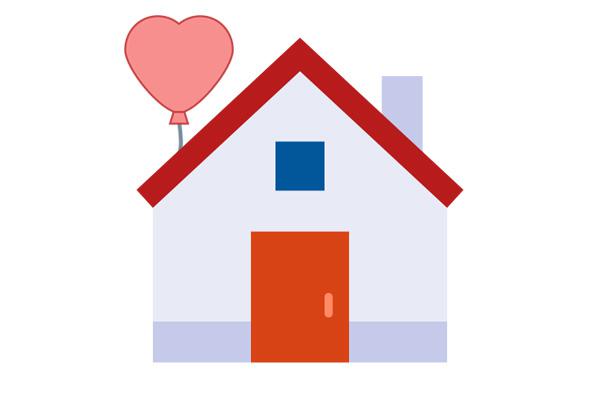 বাড়ীর কাজ
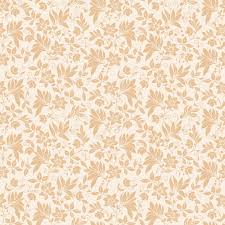 সমস্যাগুলো পুনরায় অনুশীলন ।
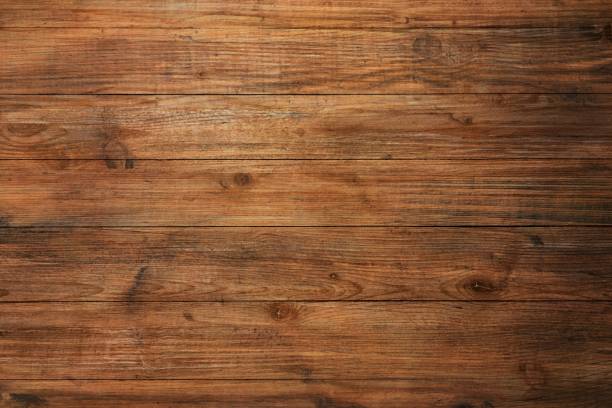 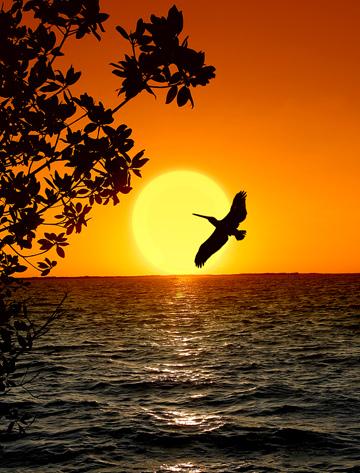 আজ এ পর্যন্তই,   আবার দেখা হবে।
ভালো থেক।